Задачки на системы счисления
Школьные задачи делятся на 4 класса:
Интересные
Простые
Очень простые
Оскорбительно простые
Задачки на системы счисления
№1. Оскорбительно простая. 

Решите уравнение: 356 + x = 357
Ответ запишите в десятичной системе счисления.
Задачки на системы счисления
№2. Очень простая. 

Запись десятичного числа в системах счисления с основаниями 3 и 5 в обоих случаях имеет последней цифрой 0. Сколько таких двухзначных чисел.
Задачки на системы счисления
№3. Простая. 

Сколько единиц содержится в двоичной записи значения выражения: 
4511 + 2511 − 511?
Задачки на системы счисления
№4. Интересная. 
На планете Гума живут разумные существа, у которых n пальцев на руке. Естественно они считают в системе счисления с основанием n. Ученик первого класса решил пример:
144 + 24 = 201 и получил отличную отметку. Найдите n.
Реши пример !!!
Правильно!!!
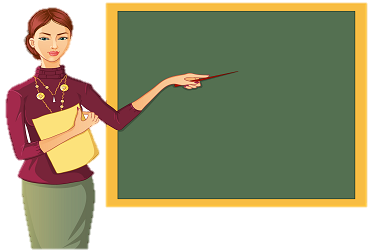 201
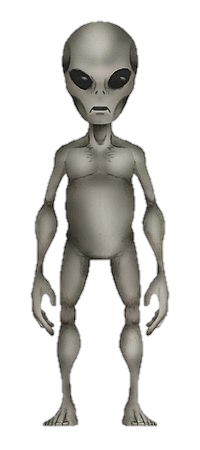 144+24=
201